Type of Event:  Seminar

Topic:  Career guidance

Speaker: Mr. P. Ramesh, Subject expert at ACE academy , 13th rank  in M.Tech Entrance , two times gate qualified.

2 years Industrial experience

Organised by: Department of Electronics and communication
Engineering

Date: 07-11-23
Attended By: B.Tech (ECE-II YEAR, III  YEAR ,IV  YEAR)

Venue: Seminar Hall, A-Block

Time:
10:00 AM
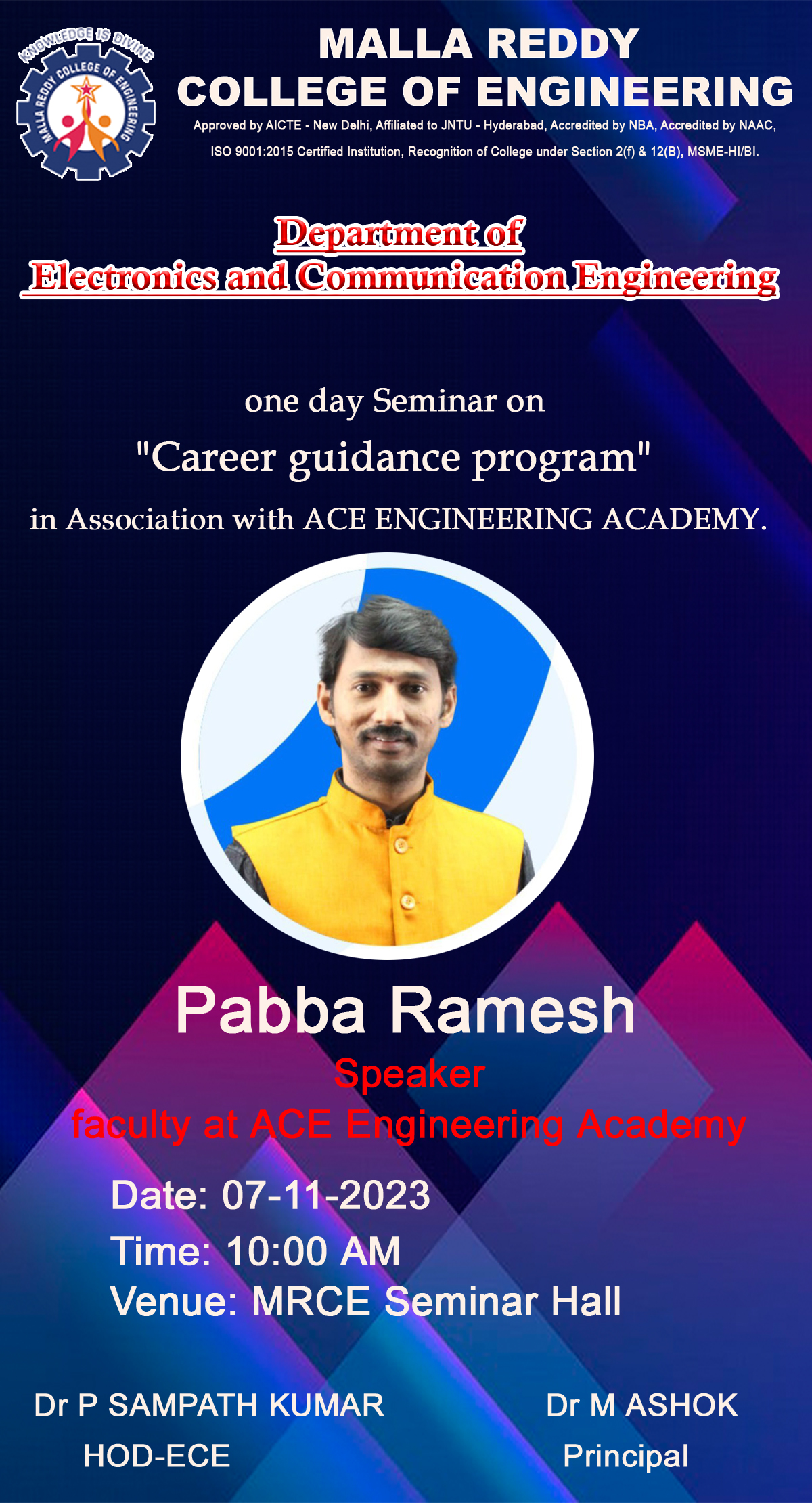 DESCRIPTION : 
   
  The Speaker has started with introduction to the importance of ECE branch in the    Engineering domain. The welcome address was given by the HOD ECE, MRCE.

  Mr. P. Ramesh  has explained  regarding career guidance and  the importance of GATE examination for Electronic engineers  for about 2 hrs.

The aim and summary of the Speaker is given below:

Aim of the speaker:
  Importance of ECE Branch 
  Significance of GATE examination
  Opportunities through GATE examination( jobs and higher education)
  Tips for cracking GATE examination

Summary of Presentation :
The Expert has clearly given the importance regarding career guidance and clearly explained about many opportunities through GATE and tips to achieve success in life.
The Program was ended with the Vote of thanks.

Coordinators :
1.  Mrs.S. Rajeswari, Assistant Professor , ECE Dept
2.  Mr.B. Nihar, Assistant Professor , ECE Dept
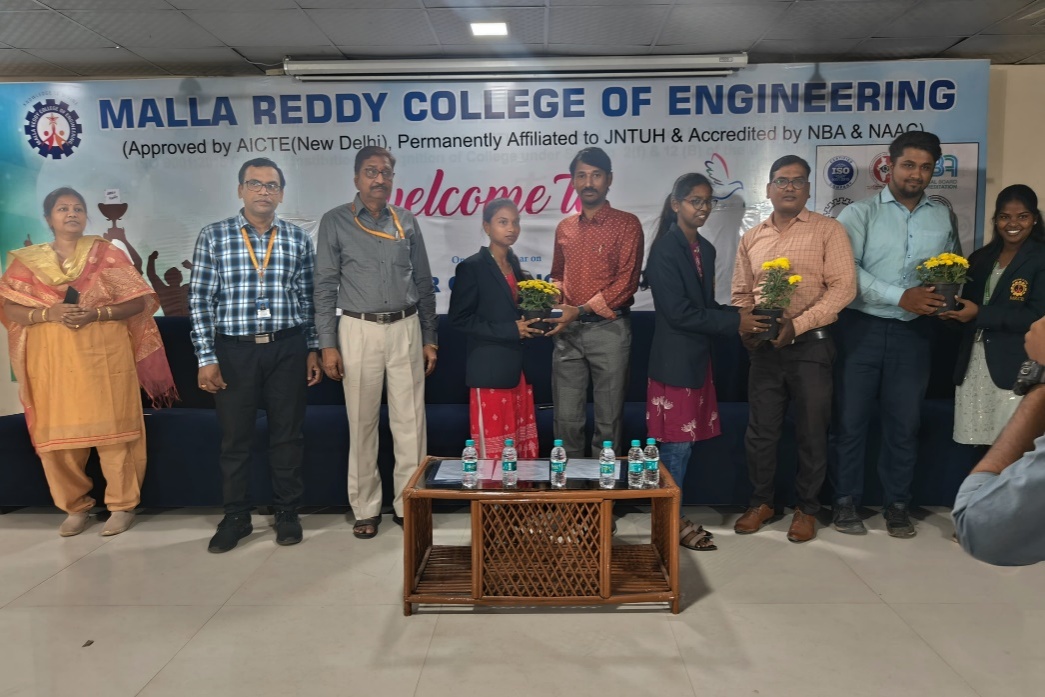 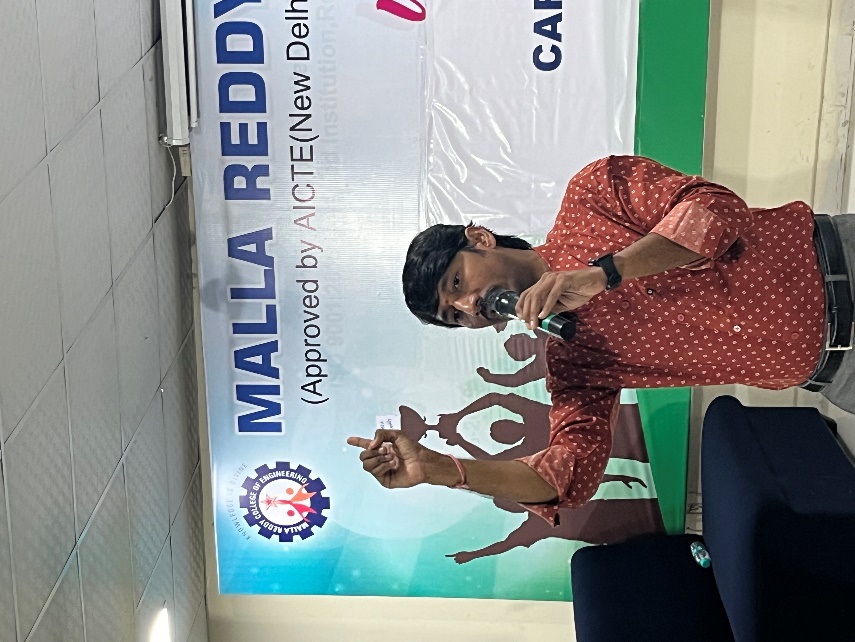 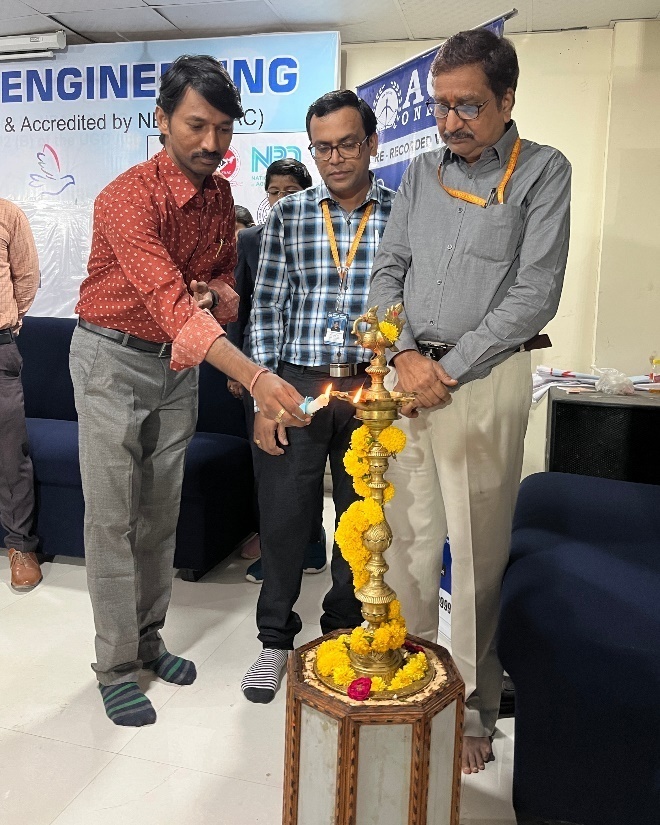 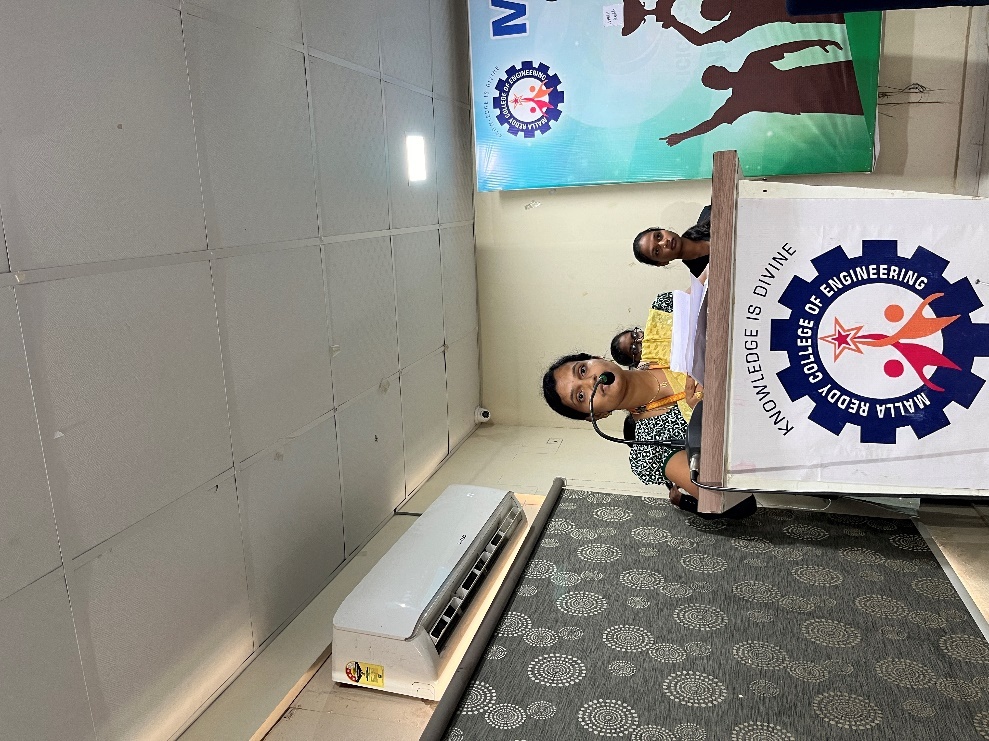 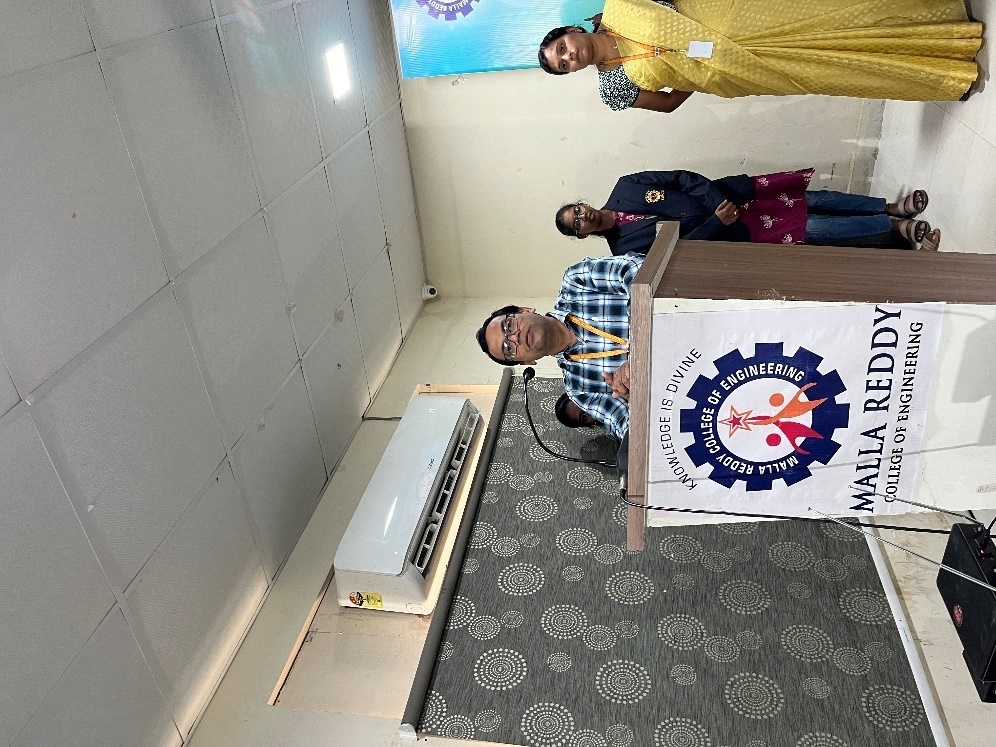 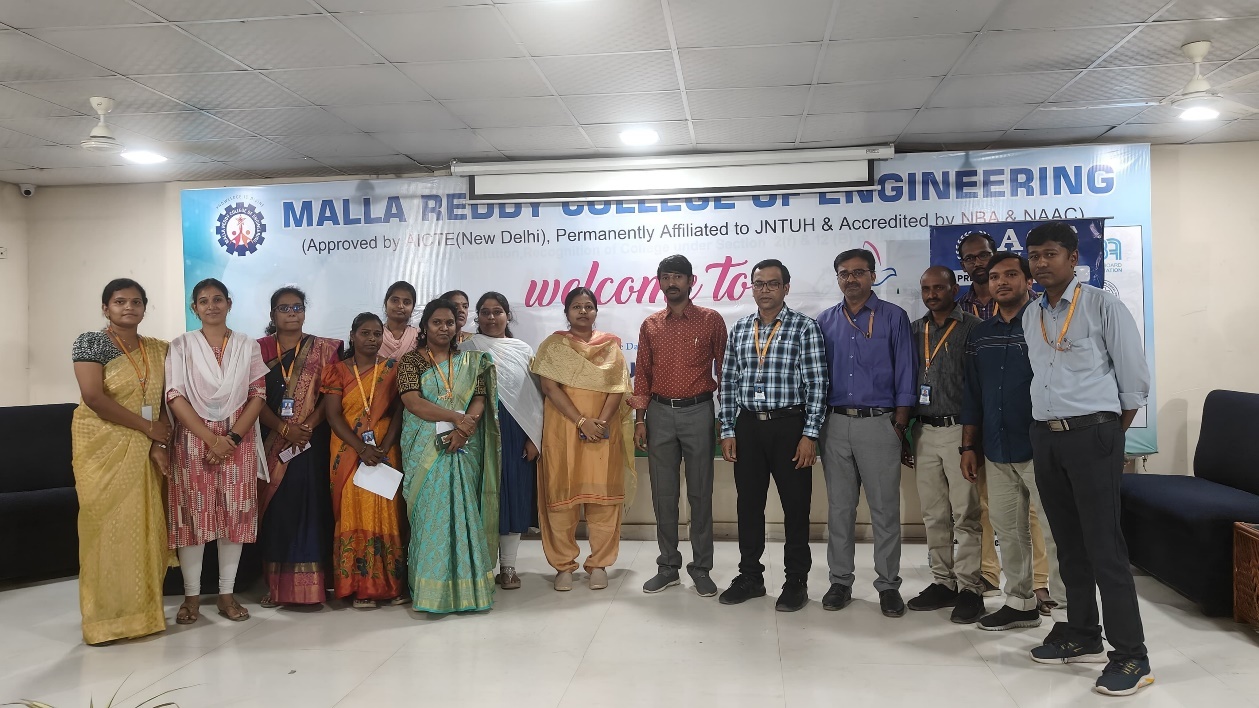 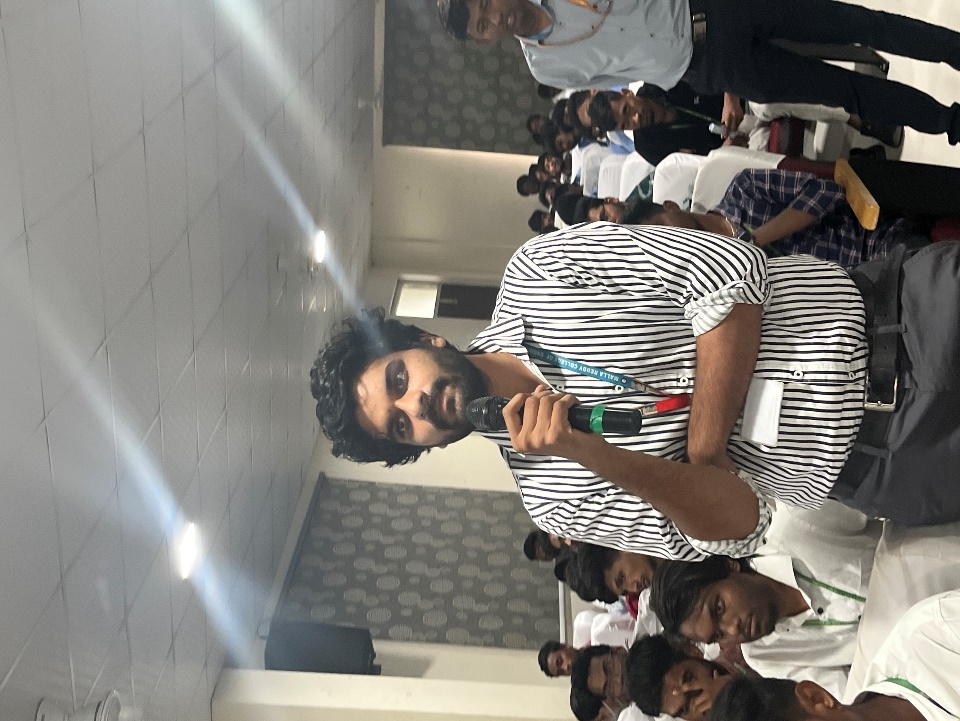 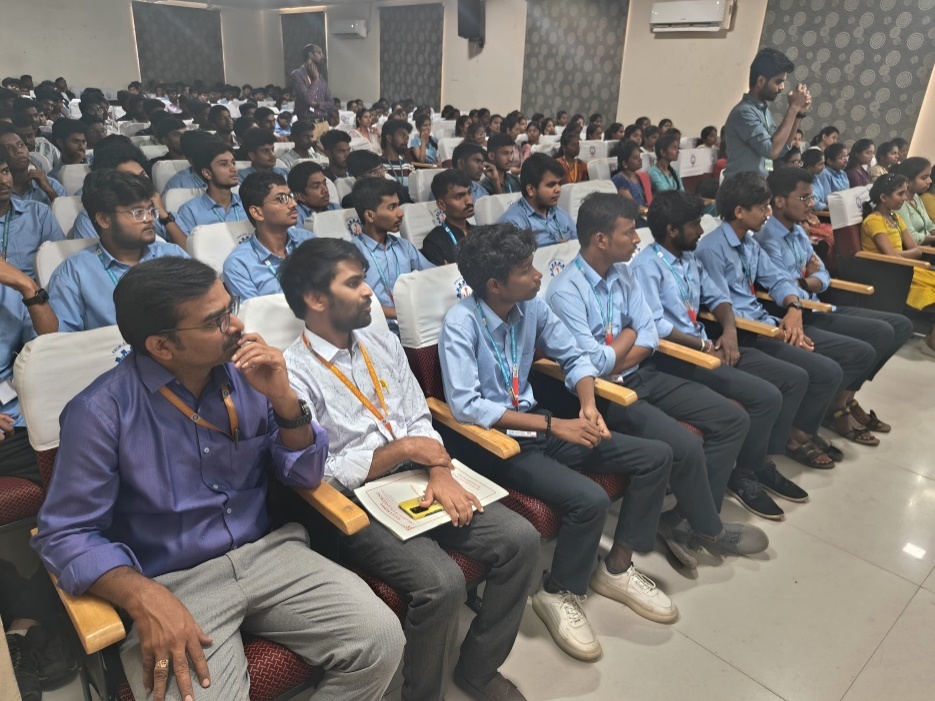 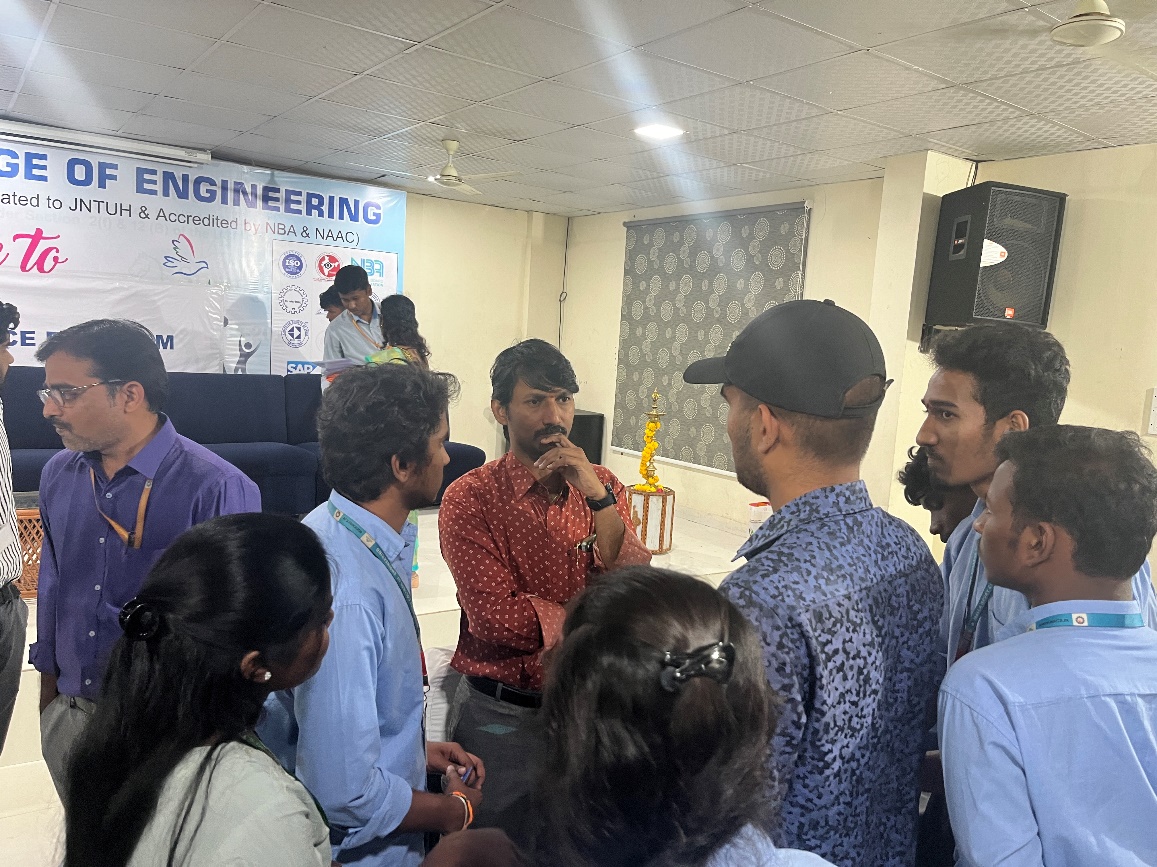 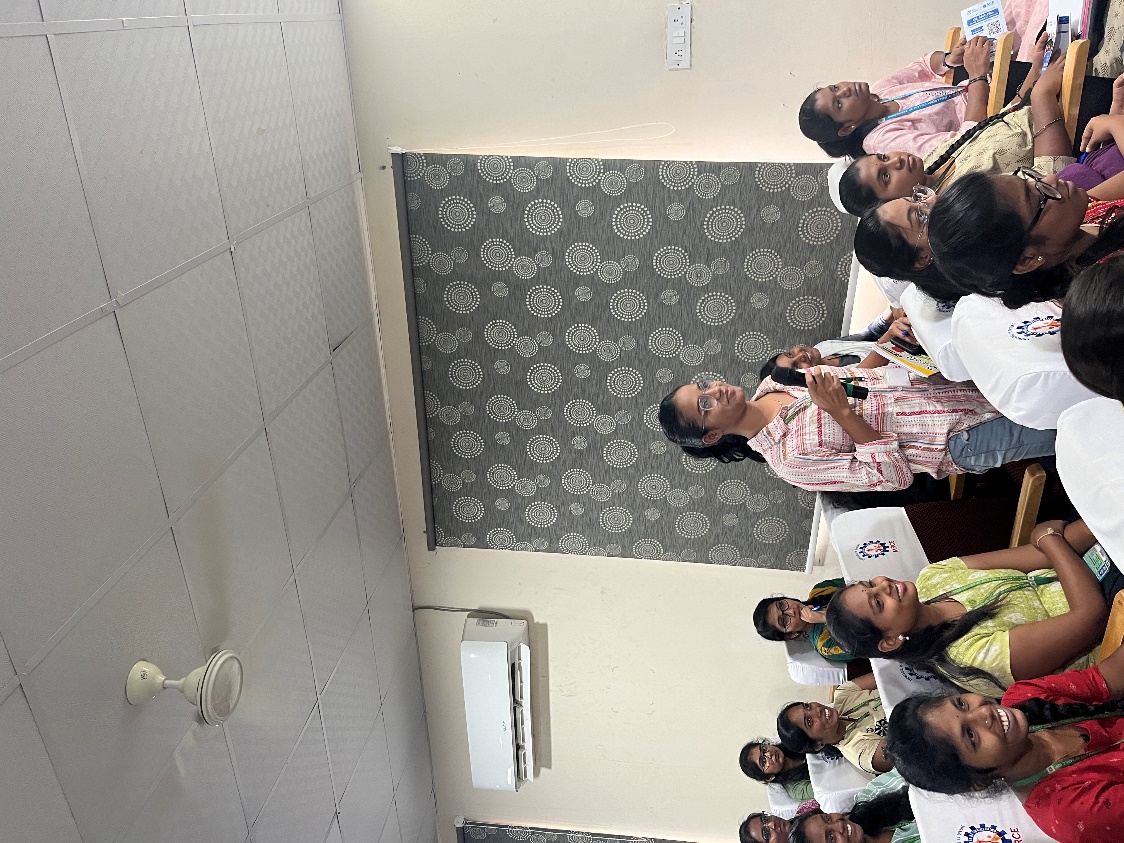 Thank You